¯^vMZg
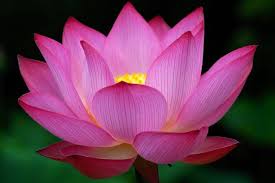 cwiwPwZ
D‡¤§ mvjgv
mnKvix wkÿK
cUzqvLvjx miKvix evwjKv D”P we`¨vjq
9g I 10g †kÖYx
RxeweÁvb
Aa¨vq;‡Kvl I wUmy¨
Bnv  wK ?
A‡bK¸‡jv †Kvl wg‡j wK nq ?
DÏxcb  enb K‡i †Kvb wUmy¨ ?
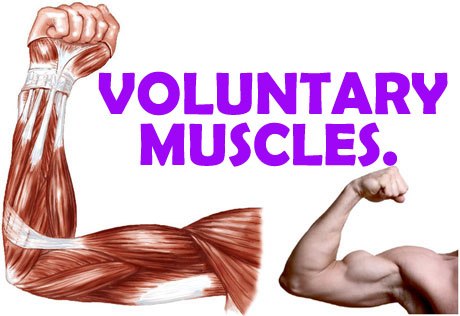 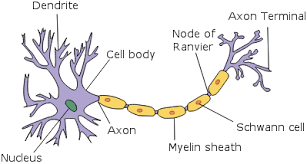 cvV wk‡ivbvg‡cwk wUmy¨ I ¯œvqywUmy¨
wkLYdjwZb ai‡bi †cwkwUmy¨i ˆewkó¨ ej‡Z cvi‡e ¯œvqywUmy¨i eY©bv Ki‡Z cvi‡e |
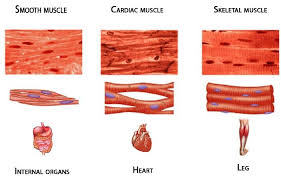 Hw”QK †ckx
1.AvK…wZ †Kgb ?
2.wbDwK¬qvm KqwU?
3.AvovAvwo `vM Av‡Q wK ?
4.bovPov †Kgb?
Hw”QK †cwki ˆewkó¨ t1.bjvKvi kvLvwenxb2.GKvwaK wbDwK¬qvmwewkó3.AvovAvwo `vMhy³4.GB †cwki bovPov cÖvYxi B”Qvaxb
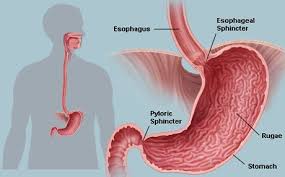 A‰bw”QK †ckx
1.AvK…wZ †Kgb?
2.wbDwK¬qvm KqwU ?
3.AvovAvwo `vM Av‡Q wK?
4.bovPov †Kgb ?
A‰bw”QK †cwki ˆewkó¨ t1.GB †cwk gvKzAvK…wZi2GKwU gvZ&ª wbDwK¬qvm wewkó3.AvovAvwo `vM †bB4.GB †cwki bovPov cÖvYxi B”Qvaxb bq |
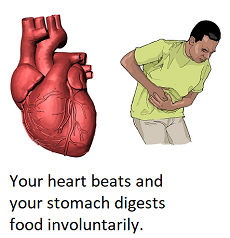 n„`‡ckx
1.AvK…wZ †Kgb ?
2.wbDwK¬hvm KqwU ?
3.AvoAvwo `vM Av‡Q wK ?
4.boPov †Kgb ?
ü`‡cwki ˆewkó¨t1.GB †cwk bjvKvi  kvLvhy³2.GKvwaK wbDwKøqvmwewkó3.B›UviK¨v‡j‡UW wW¯‹ Av‡Q4.bovPov cÖvYxi B”Qvaxb bq |
¯œvqy‡Kv‡li GKK wbDib |Gi wZbwU Ask h_v-‡Kvl‡`n,Av·b,‡WbWªvBU |GwU DÏxcbv cwienb K‡i |D”PZi cÖvYx‡Z ¯§„wZ msiÿb K‡i,cwi‡e‡ki mv‡_ m¤úK© iÿv K‡i,wewfbœ A‡½i mgš^q mvab K‡i |
GKK KvRcÖ‡Z‡K wZb ai‡bi †cwk wUmy¨i †ewkó¨ ej‡e |
`jMZ KvR¯œvqywUmy¨i wPÎ G‡K wPwýZ Ki |
1.AvovAvwo `vM †Kvb wUmy¨‡Z cvIqv hvq ?2A‰bw”QK †cwki AvK…wZ †Kgb ?3.mvi‡Kv‡jgv wK ?4.‡WbWªvBU Kv‡K e‡j ?
g~j¨vqY
www
evwoi KvR
GKwU wbDi‡bi wPÎ AvK‡e
ab¨ev`